Soft Tissue Injuries
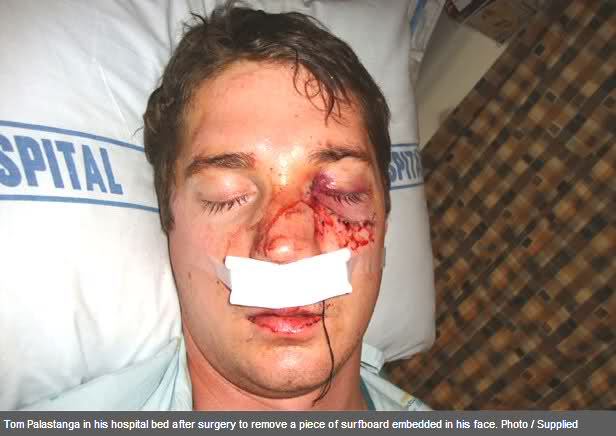 Introduction
Have you ever suffered an injury that bled?
What caused the injury?
How was it cared for?
Introduction
Have you ever suffered a sunburn or another type of burn?
How did the injury happen?
Did it scar?

Could these soft tissue injuries have been prevented?
Soft Tissue Injuries
Students will be able to:
Recognize the signals of bleeding Injuries
Demonstrate proper care for a bleeding victim
Identify signals of burns.
Provide appropriate care for a burn.
Soft Tissue Injuries
Open Wound 
 A wound that opens the skin and bleeds externally.
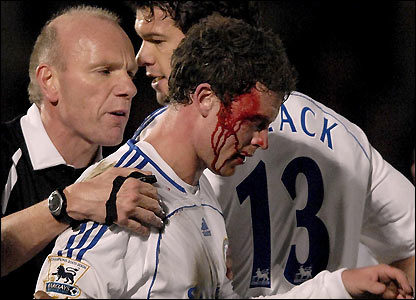 Types of Open Wounds
Abrasion 
Also called a Graze
Usually not very deep
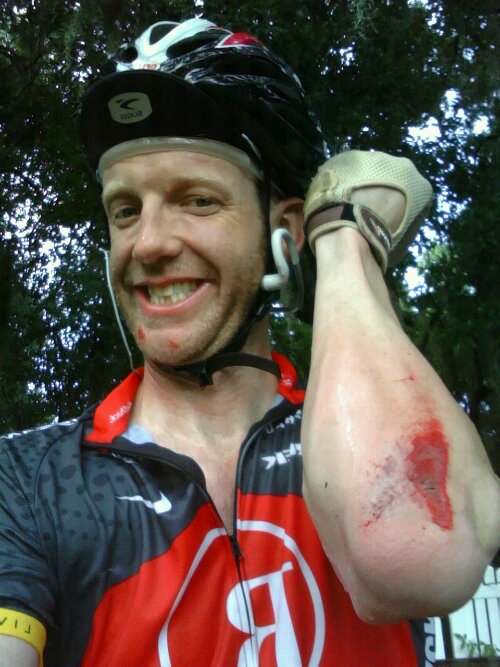 Incision 
A straight line cut
Done by an instrument
Scalpel
Types of Open Wounds
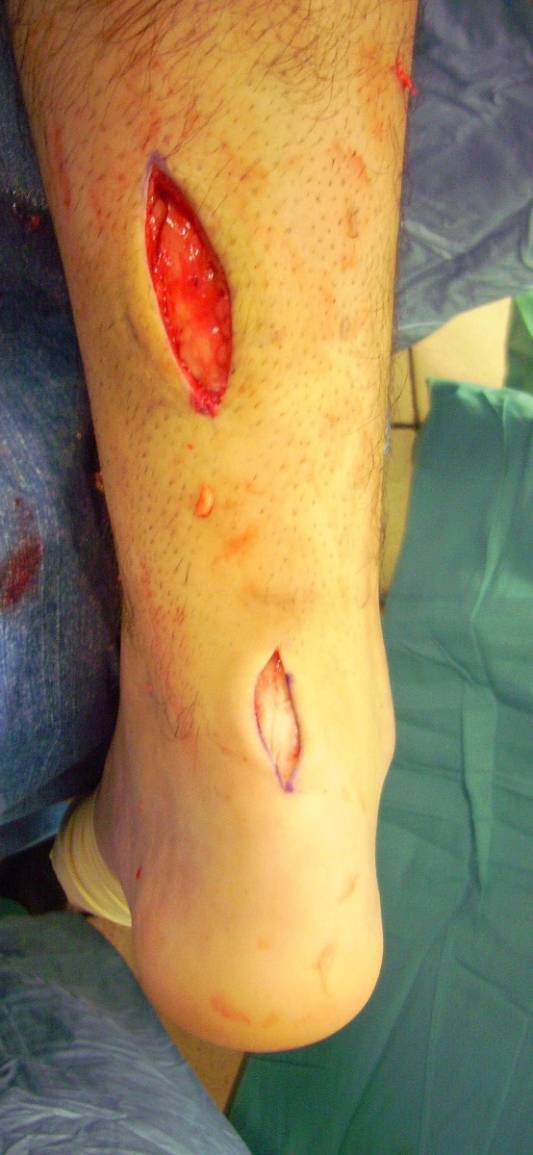 Laceration 
A jagged cut caused by forcible tearing of skin
Types of Open Wounds
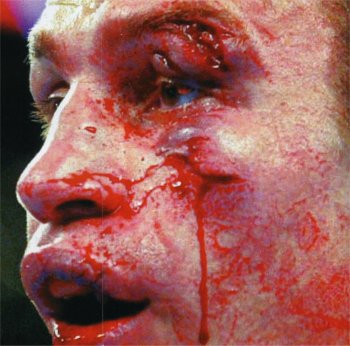 Type of Open Wounds
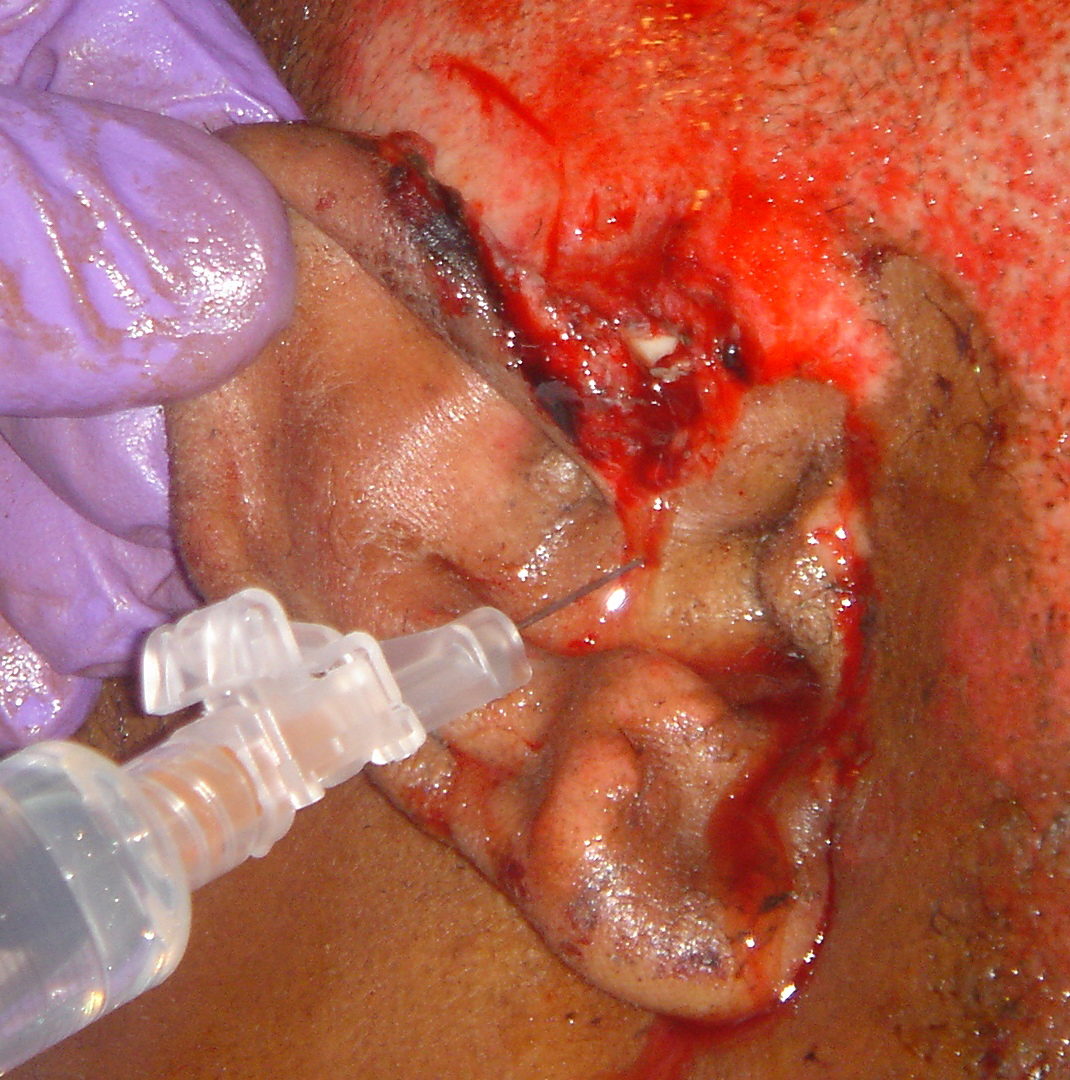 Avulsion
A tearing away of skin or body part usually leaving a flap of tissue.
Types of Open Wounds
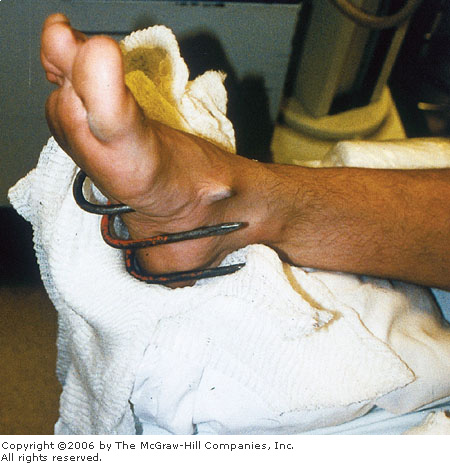 Puncture Wound 
Caused by an object 
Penetrates the skin and may still be embedded.
Caring for Open Wound
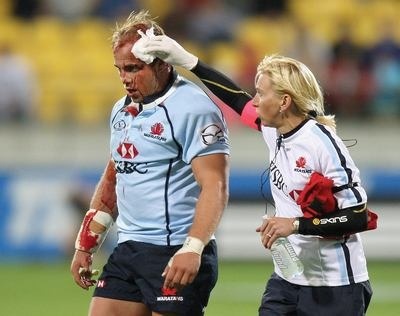 Direct Pressure
Glove up
Use sterile dressing
Apply pressure for a few minutes
Caring for Open Wounds
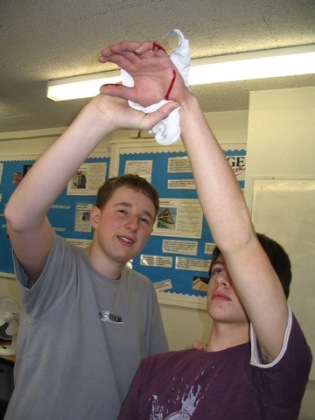 Elevation
Maintain direct pressure while elevating injury site above the heart.
Care of minor wounds
Wash with soap & water
Apply antibiotic ointment
Cover with a Band-Aid or dress & bandage
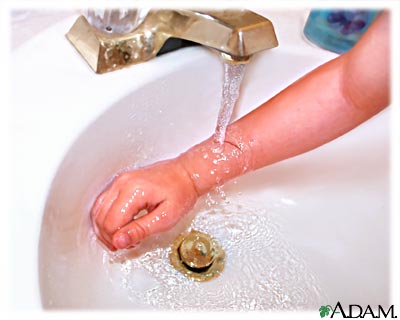 Why Bandage?
Covers body part
Holds a dressing in place
Prevents further contamination
Provides direct pressure to control bleeding
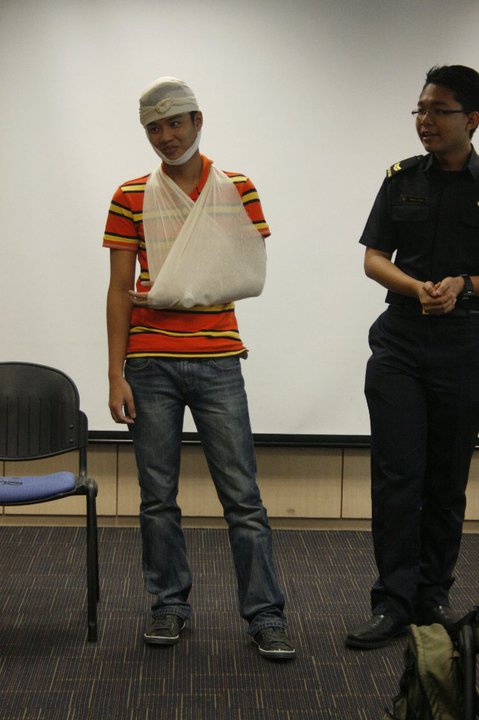 Care for Severe Bleeding
Glove up!
Apply direct pressure
Place dressing on wound
Bandage dressing
If wound bleeds through the dressing & bandage, apply more dressing & bandage on top of existing bandages
Call 911 if bleeding will not stop or is severe
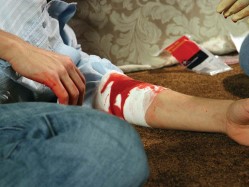 How to Bandage
Secure bandage in place
Bandage should start distal and spiral proximal
Do not cover fingers or toes unless absolutely necessary
Check fingers & toes for circulation
Place sterile dressing on wound
Gauze Pad
Apply roller bandage to anchor in place
Use overlapping spirals & cover dressing completely
Soft Tissue Injury
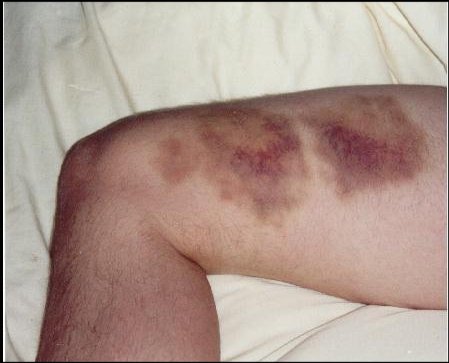 Closed Wound
A wound underneath the skin that does not bleed externally
Types of Closed Wounds
Contusion
Bleeding underneath the skin caused by a direct blow
AKA: Bruise
Types of Closed Wounds
Internal Bleeding 
Usually associated with vital organs, major blood vessels or deep within the muscle
This can be fatal
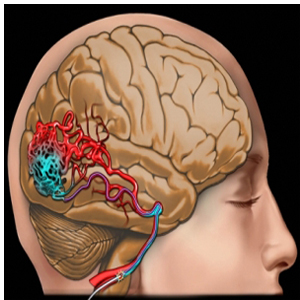 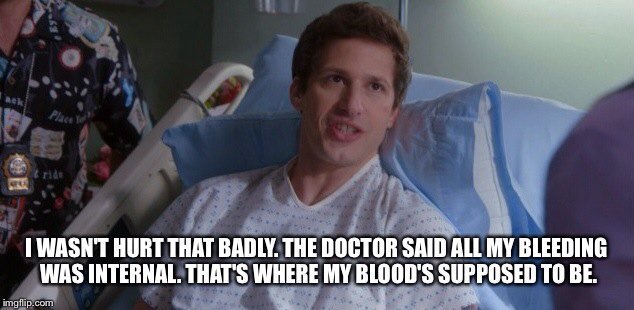 Signs of Internal Bleeding
Because bleeding can not be seen, rescuer needs to identify signs:
Tender, swollen, hard areas of the body
Rapid, weak pulse
Change in skin color (blue or ashy)
Vomiting or passing blood
Excessive thirst
Change in consciousness
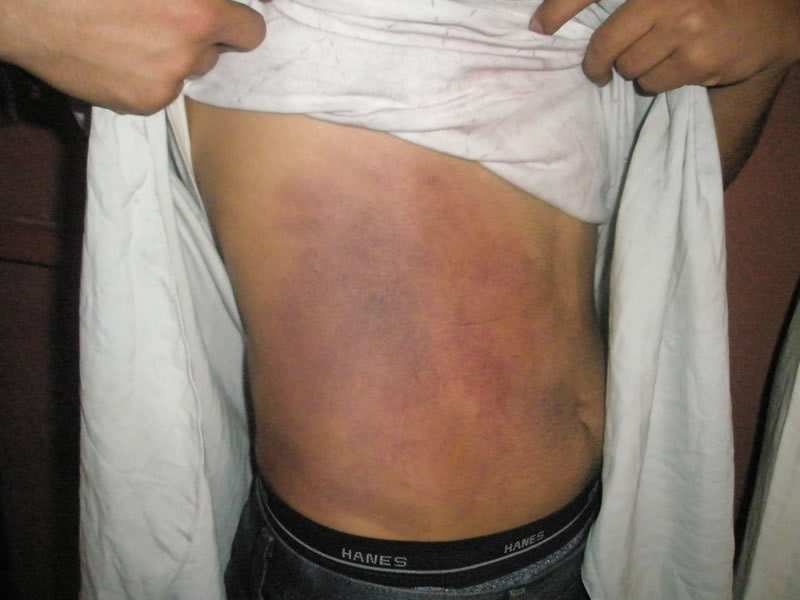 Internal Bleeding Care
Call 911/EMS
Have victim rest
Keep victim calm & comfortable
Do not give anything to eat or drink
Keep victim from getting chilled or overheated
If safe to do so, elevate legs about 12”
Monitor ABC’s
Soft Tissue Injuries
Burns 
Injury that results from Heat, Chemical Agents, Electricity or Radiation (sun)
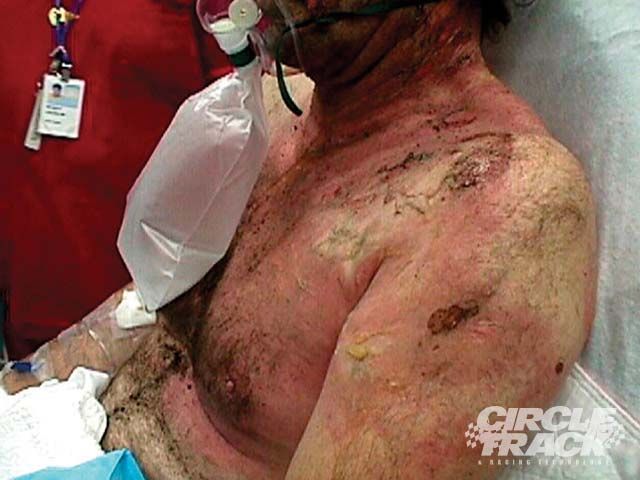 Types of Burns
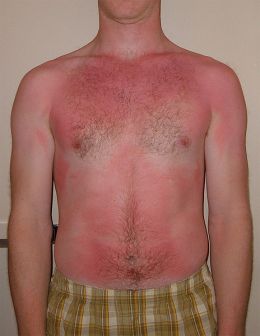 First Degree Burn
Superficial minor burn that involves skins surface. Tender & slight swelling, will resolve  in a week.
Types of Burns
Second Degree Burn 
A burn that exhibits blisters and may scar.
Wound resolves in about 2 weeks.
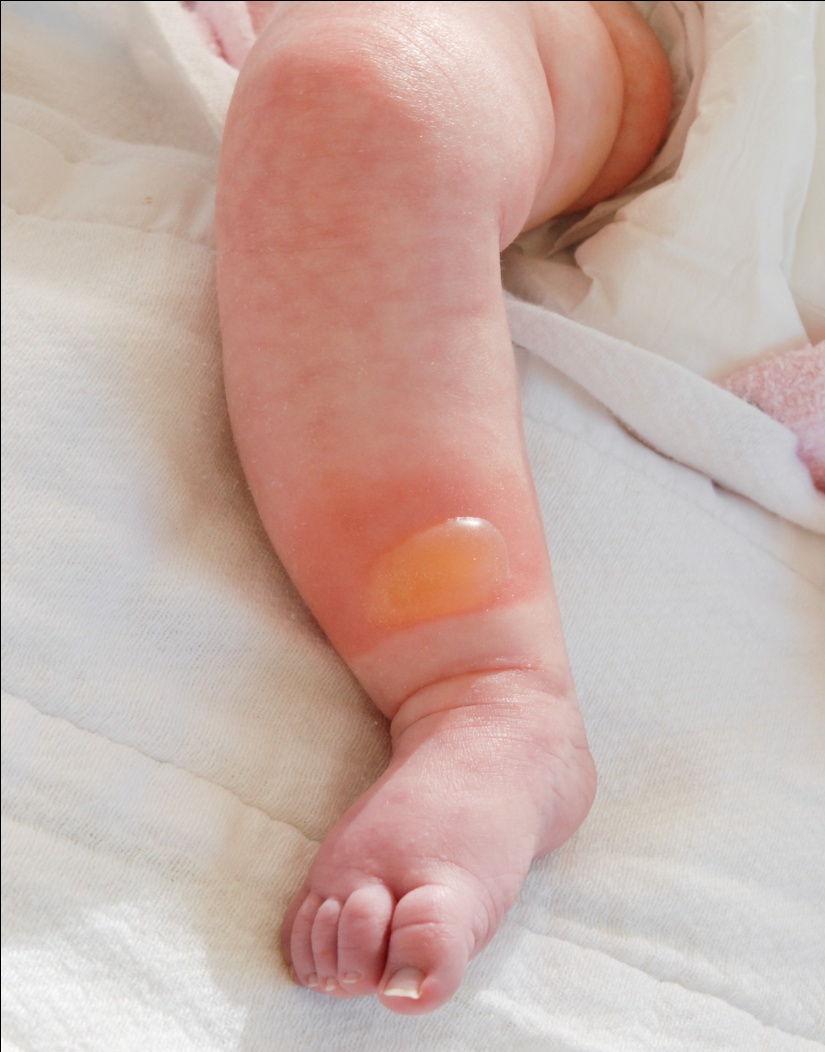 Types of Burns
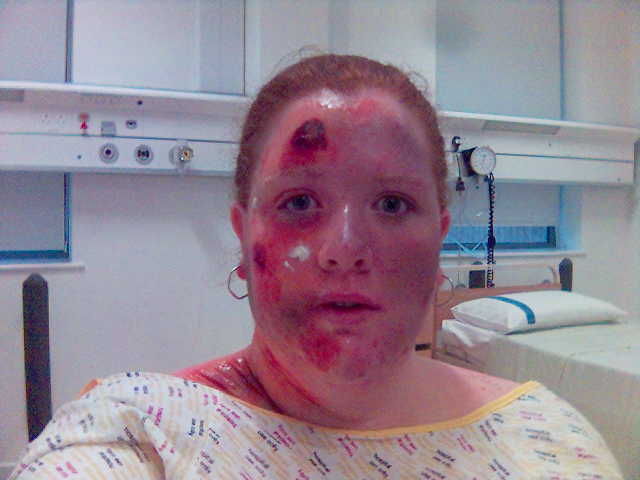 Third Degree Burn
Severe burn that can damage tissue all the way to the bone. 
May be painless due to nerve damage.
Needs medical attention and probably surgery to repair.
Burn Care
Remove victim from burn source
Cool burn with large amounts of water
Cover burn with dry, loose sterile dressing
Soft Tissue Injuries
Burn Care – DON’TS
Burn Care – DOS
Break blisters
Pick out debris stuck in a burn
Try to clean a severe burn
Use any kind of ointment on a severe burn
Touch a burn with anything except a clean covering
Apply direct pressure
Call 911 if:
If caused by chemical, fire or explosion
Airway or breathing difficulty involved
Burns to a small child (5) or elderly person (60)
Burn to head, neck, hands, feet, genitalia
Soft Tissue Injuries
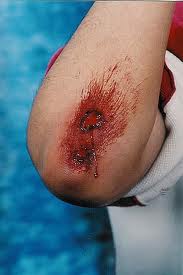 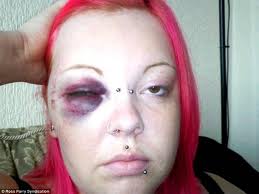 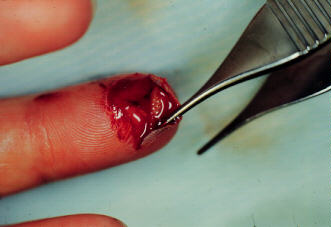 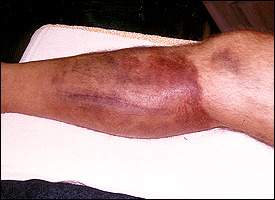 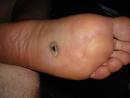